PerMen PUPR Nomor 8 Tahun 2023
Tentang P3 BPK, 30 Agustus 2023
Sosialisasi PerMen PUPR
Nomor 8 Tahun 2023 dan
SE Dirjen Binkon No.73 Tahun 2023
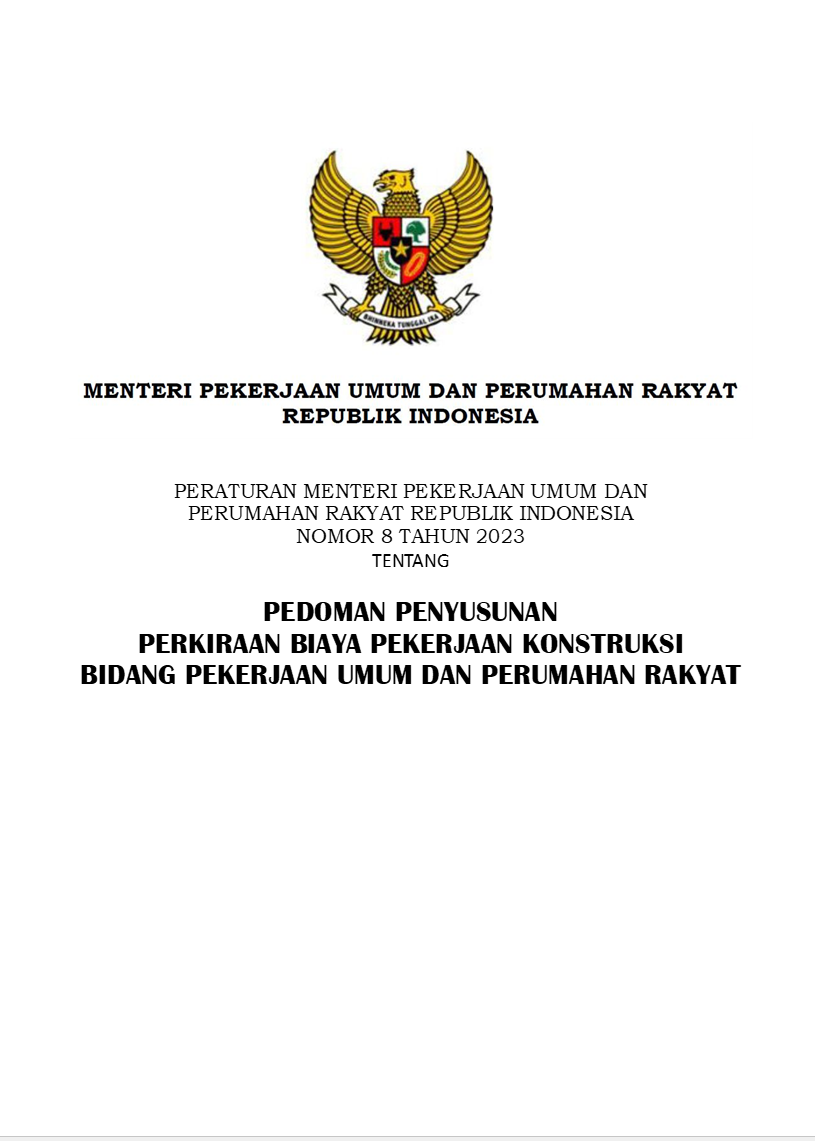 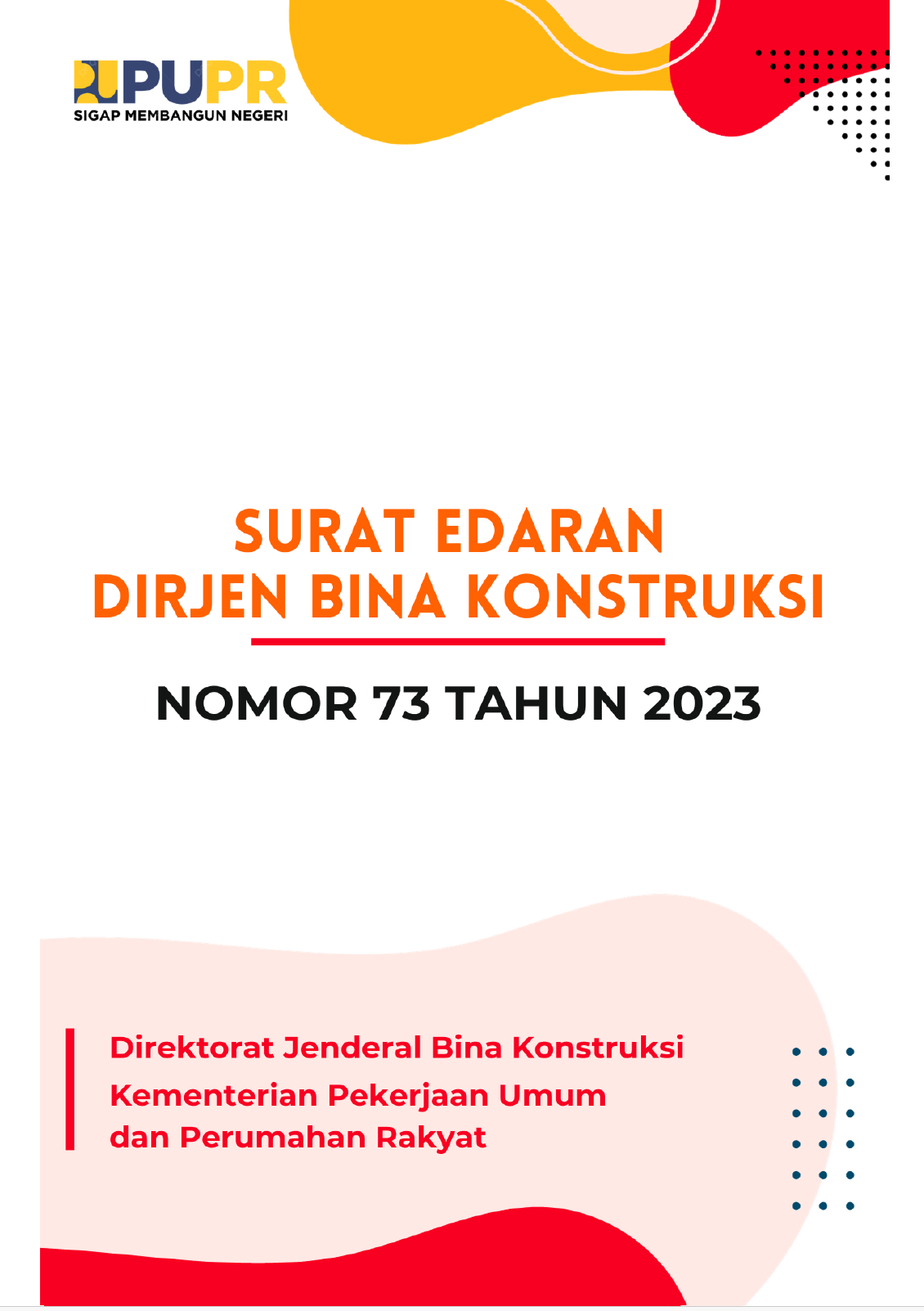 SE Dirjen BiKon No. 73 Tetang TCP2BPK Tahun 2023, 
26 November 2023
Lampiran I	: Tabel Acuan dan Tata Cara 	Penyusunan BPK
Lampiran II	:	AHSP Bidang Smber Daya Air
Lampiran III	: AHSP Bidang Bina Marga
Lampiran IV	: AHSP Bidang Cipta Karya dan 	Perumahan
Iskandar A. Yusuf
iayusuf258@gmail.com;  HP: 0818226699
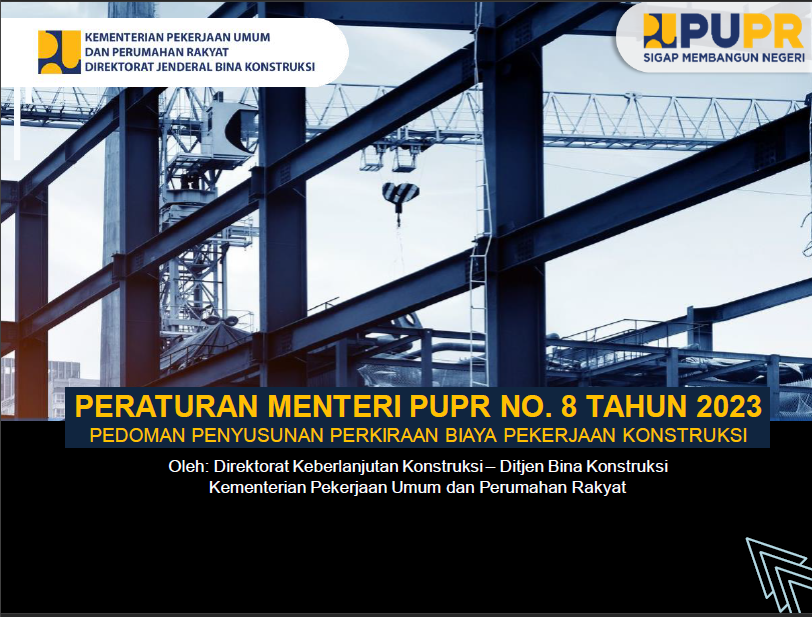 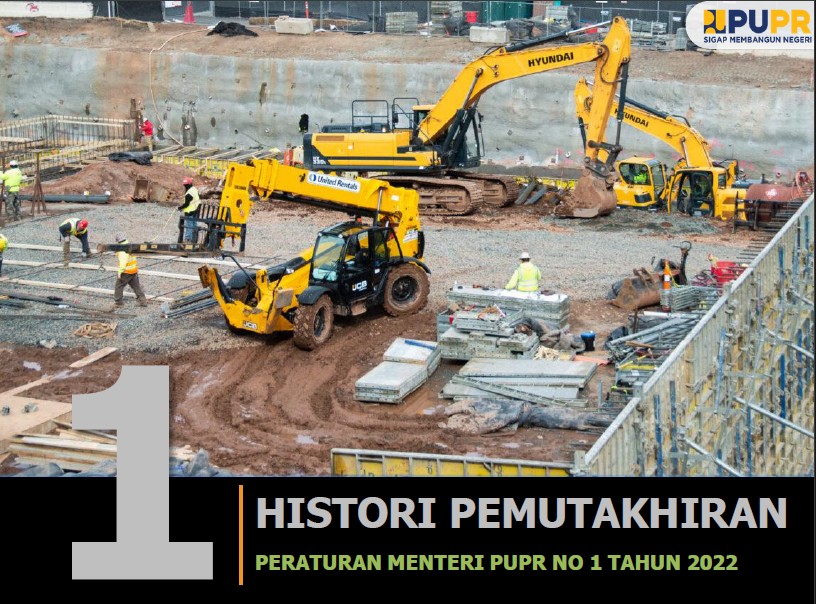 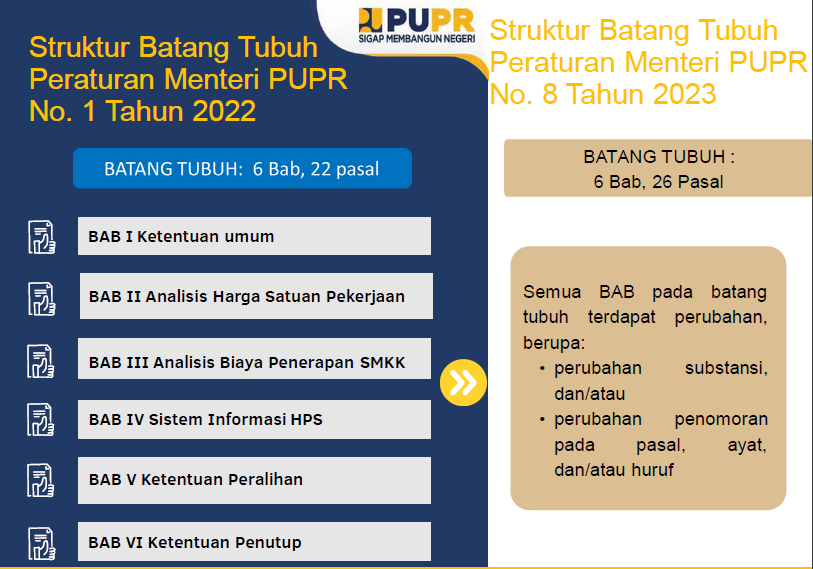 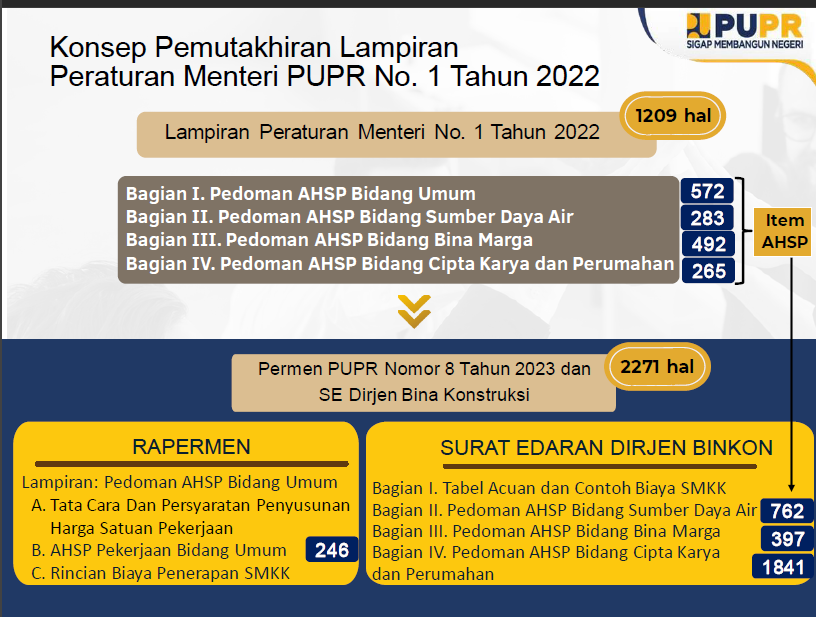 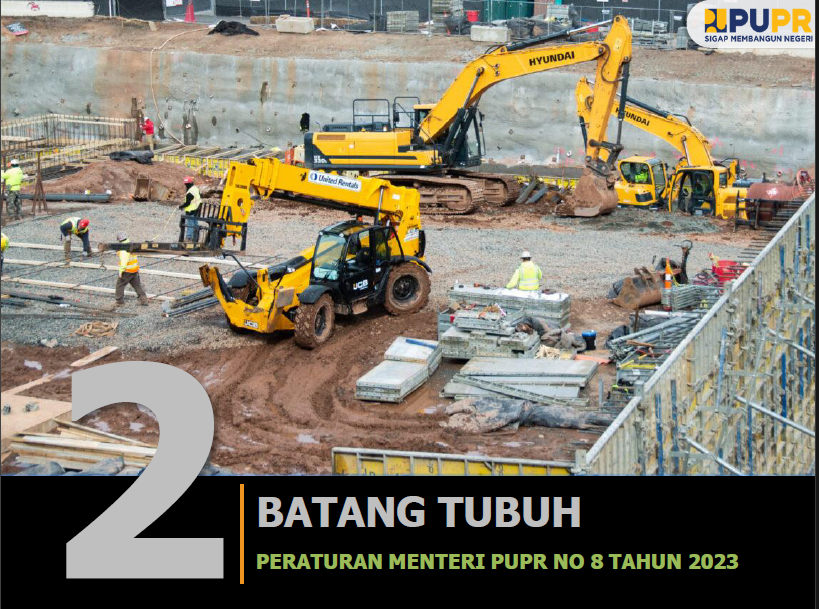 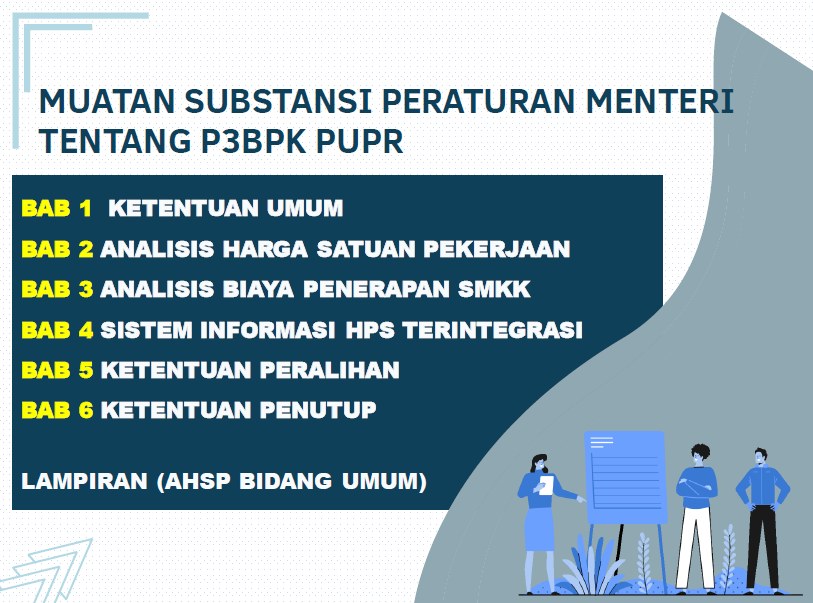 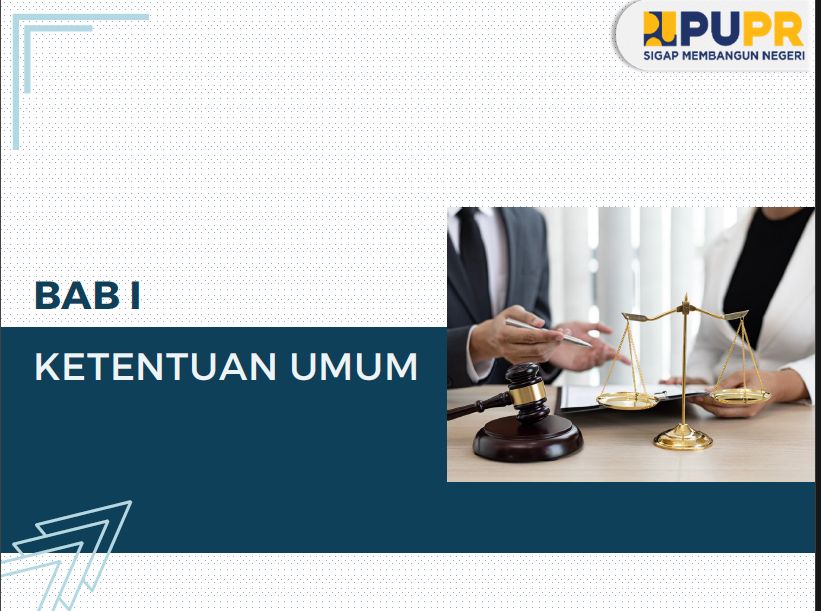 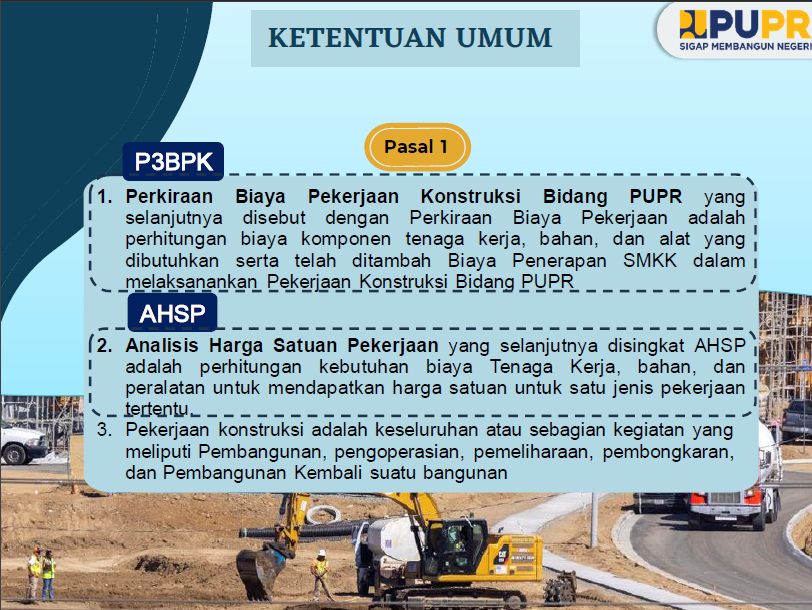 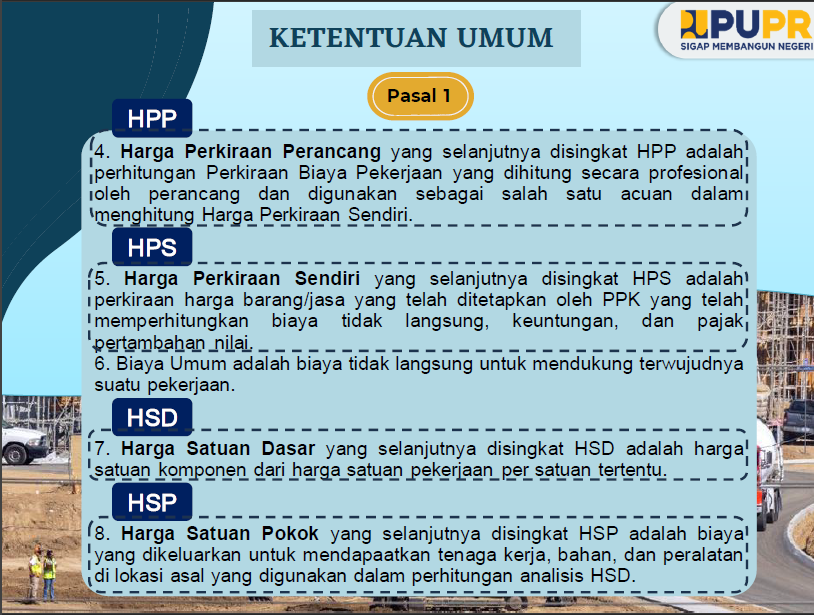 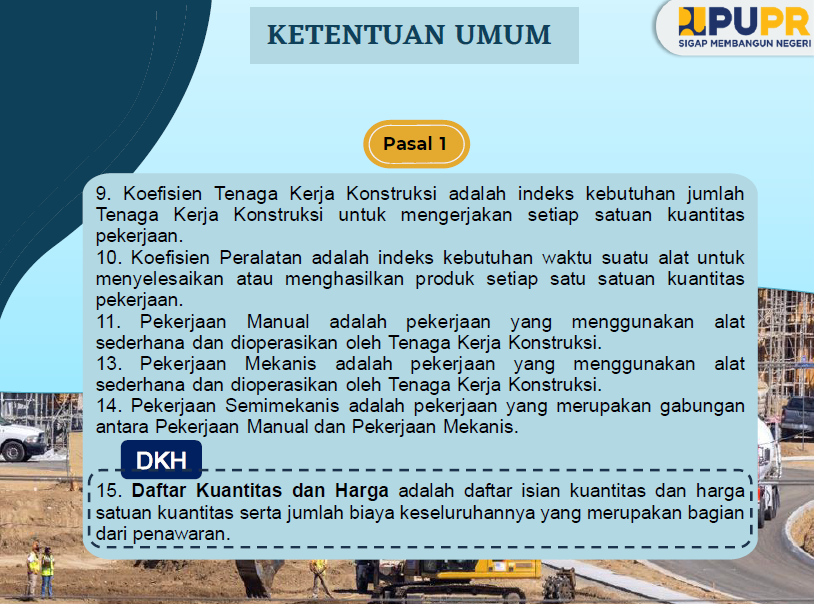 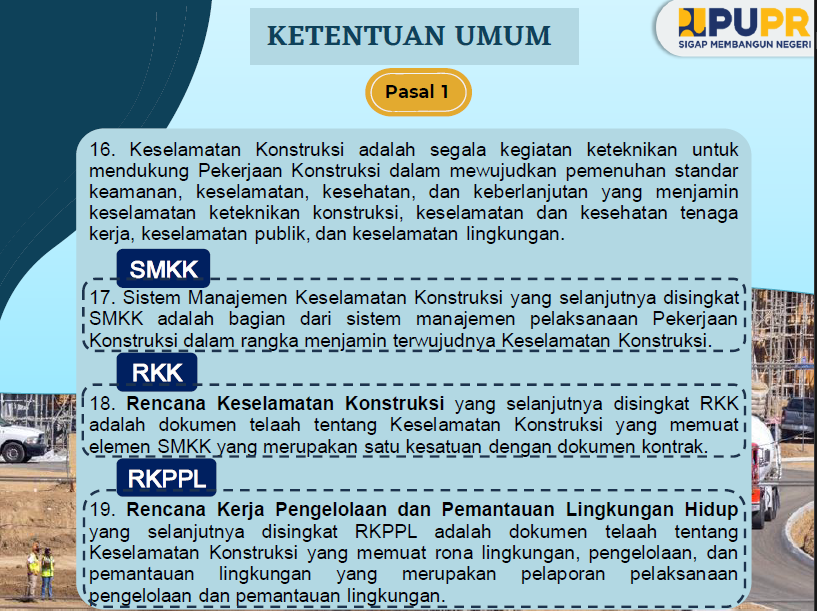 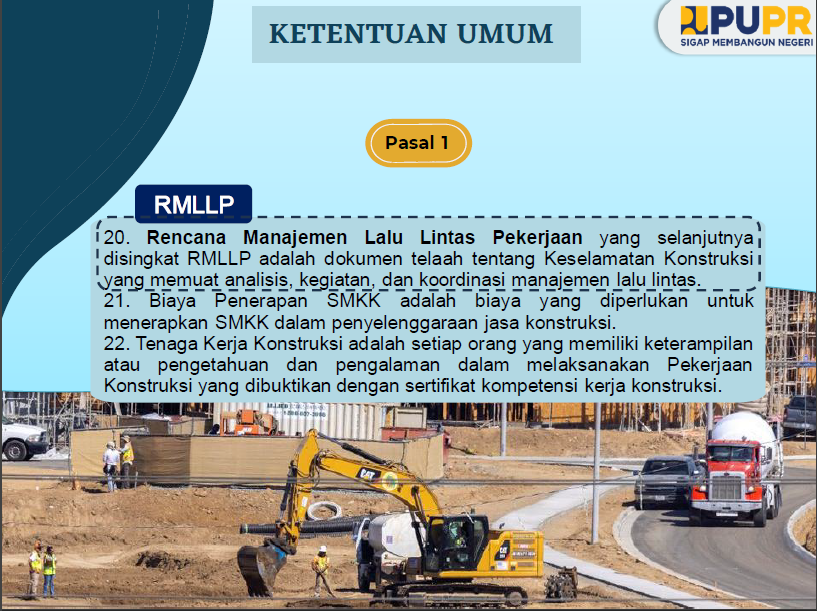 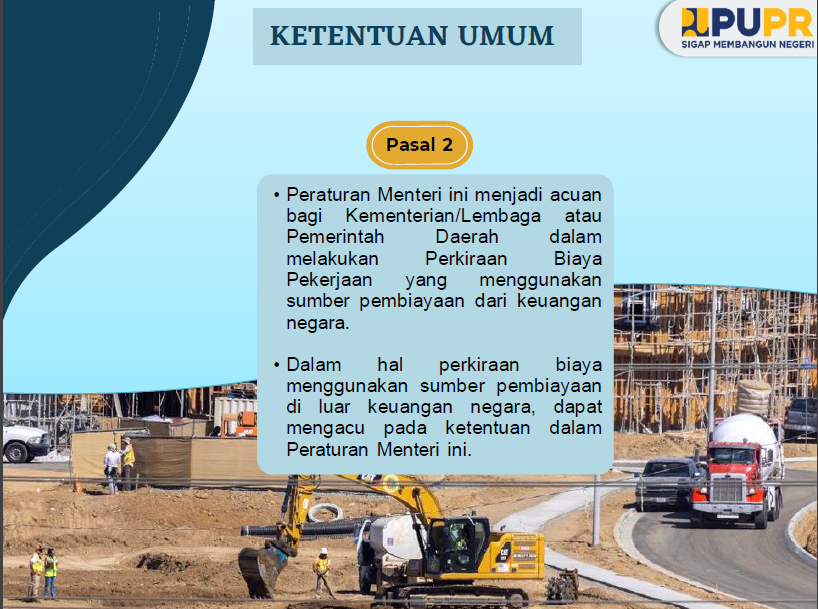 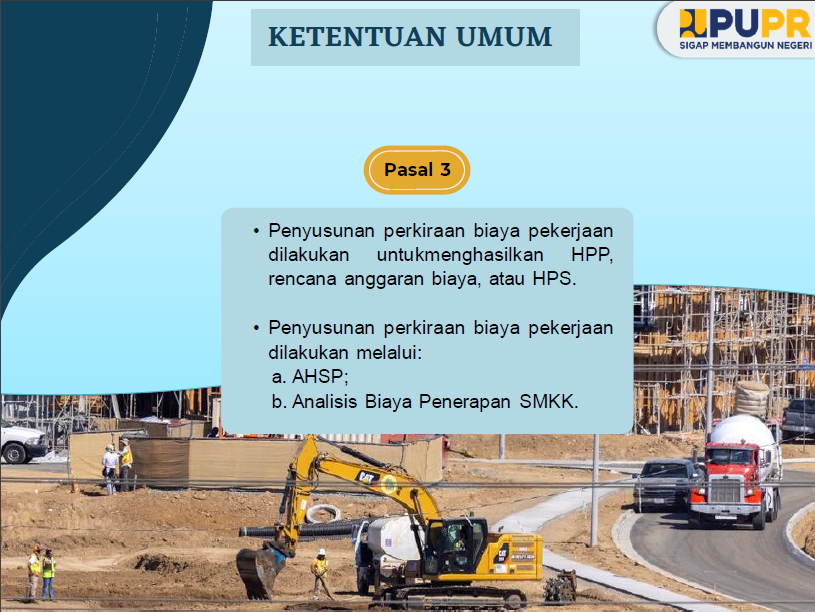 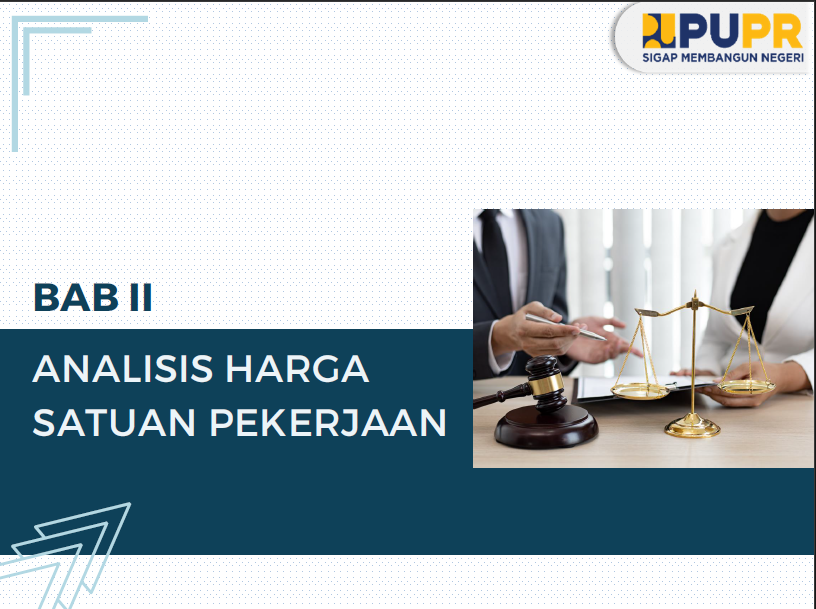 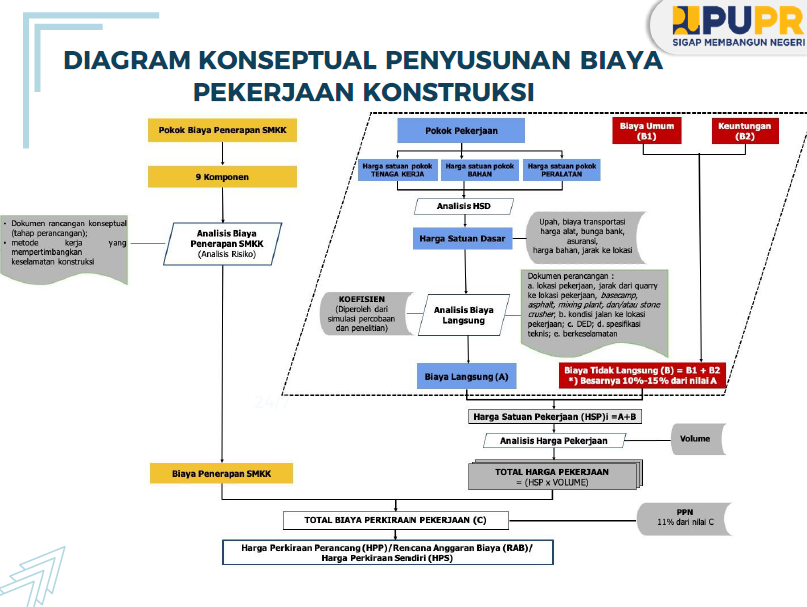 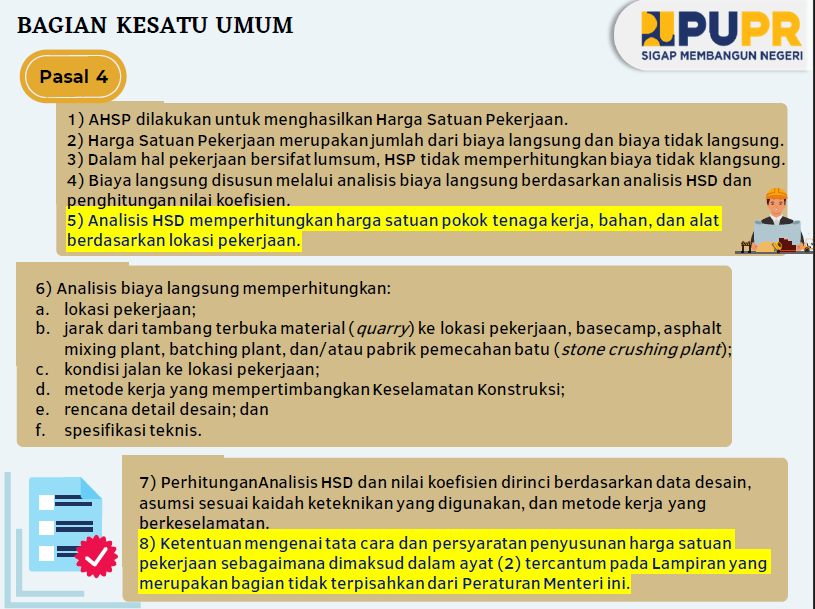 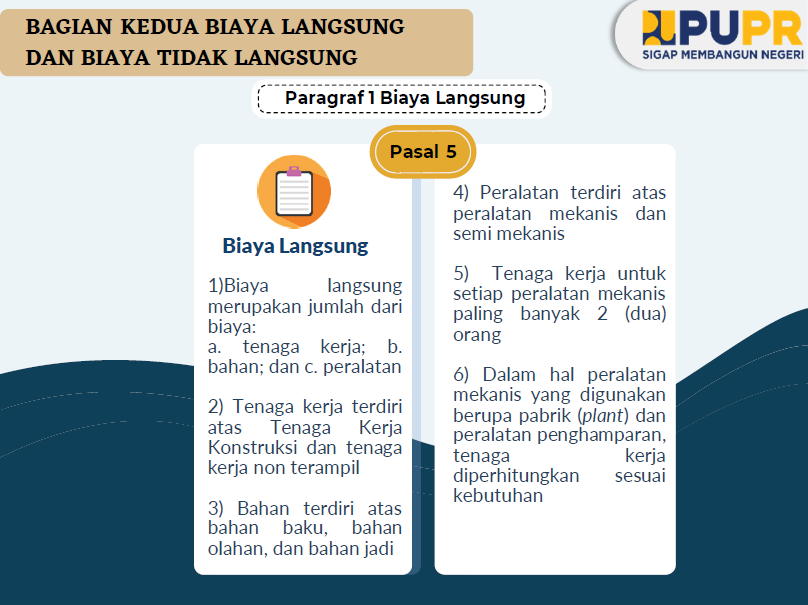 4) Ketentuan Harga Satuan Dasar
a). HSD Tenaga Kerja, mengacu PerMen PUPR No.8/2023
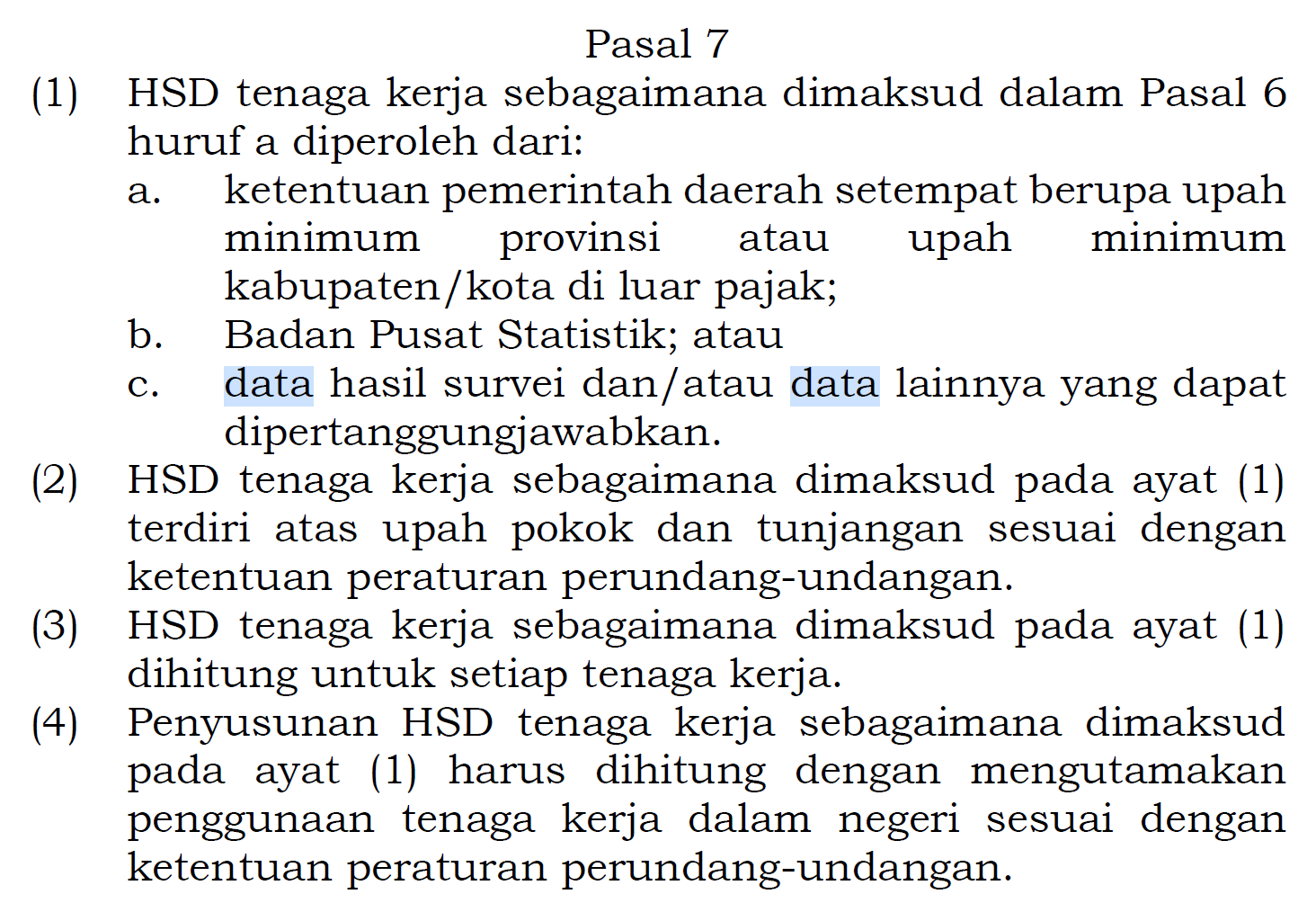 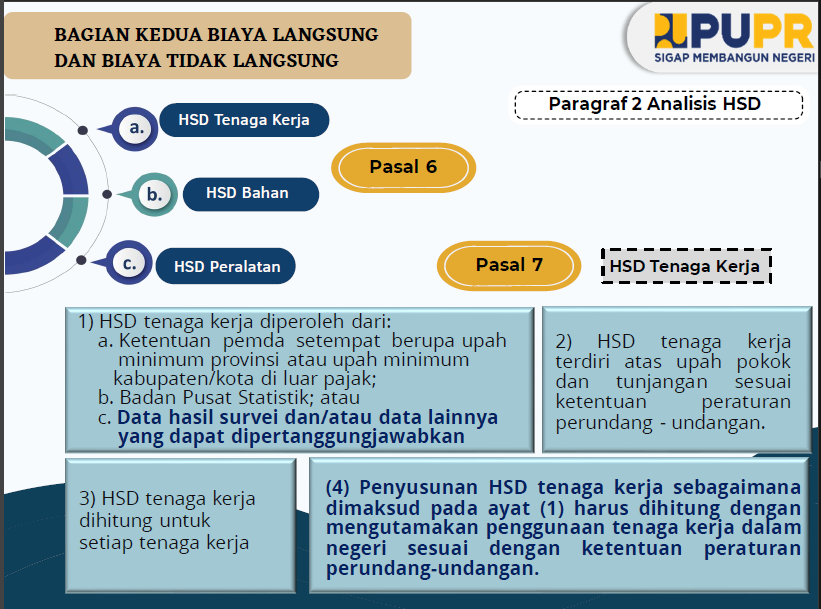 b). HSD Bahan atau Material, mengacu PerMen PUPR No.8/2023
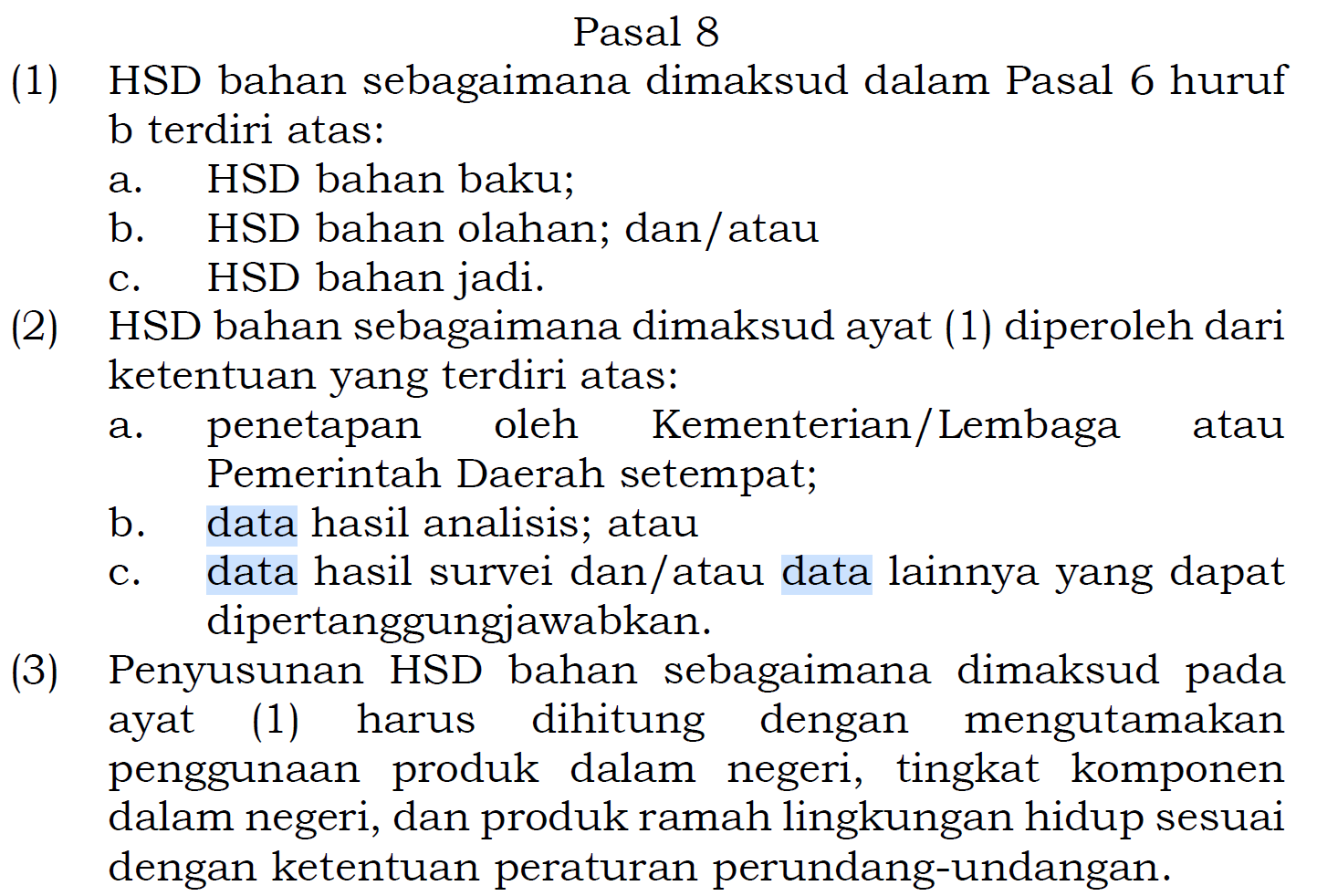 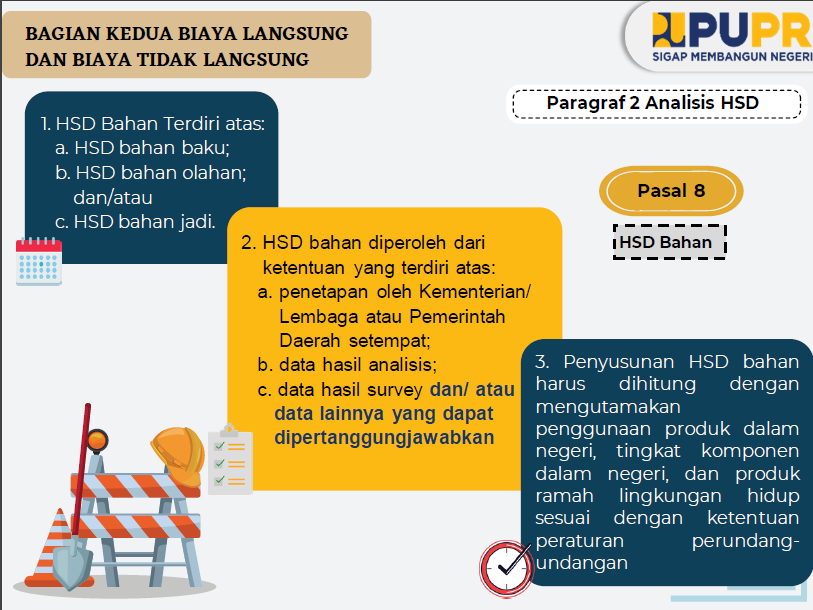 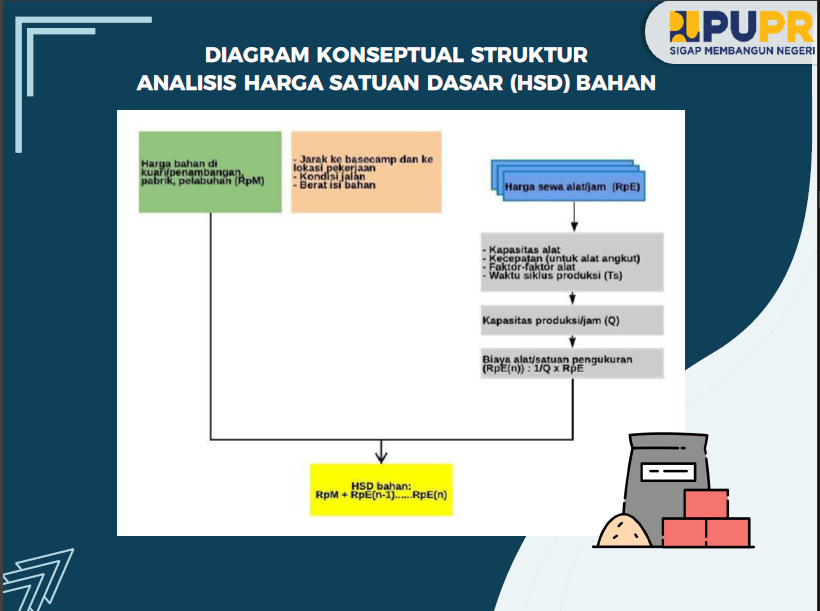 c). HSD Peralatan, mengacu PerMen PUPR No.8/2023
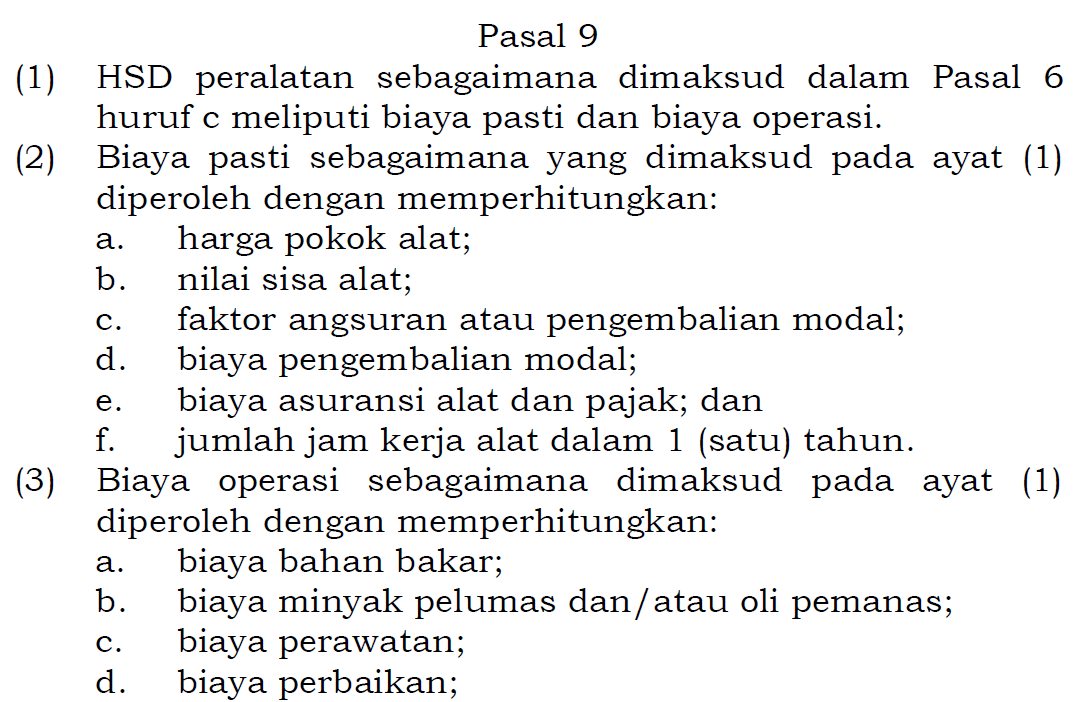 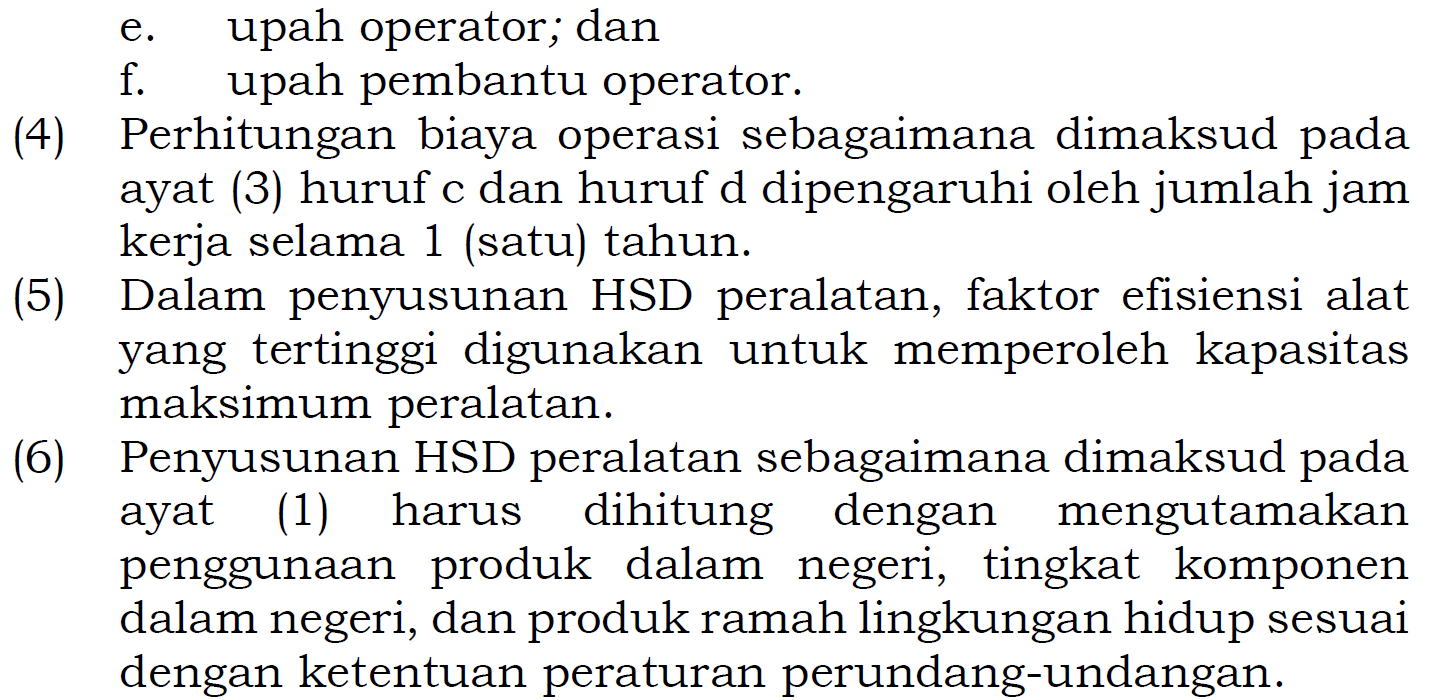 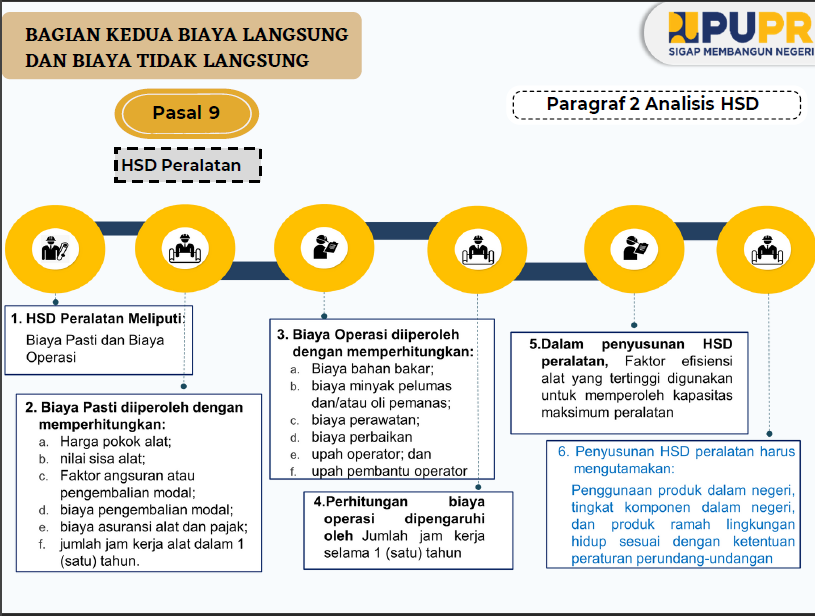 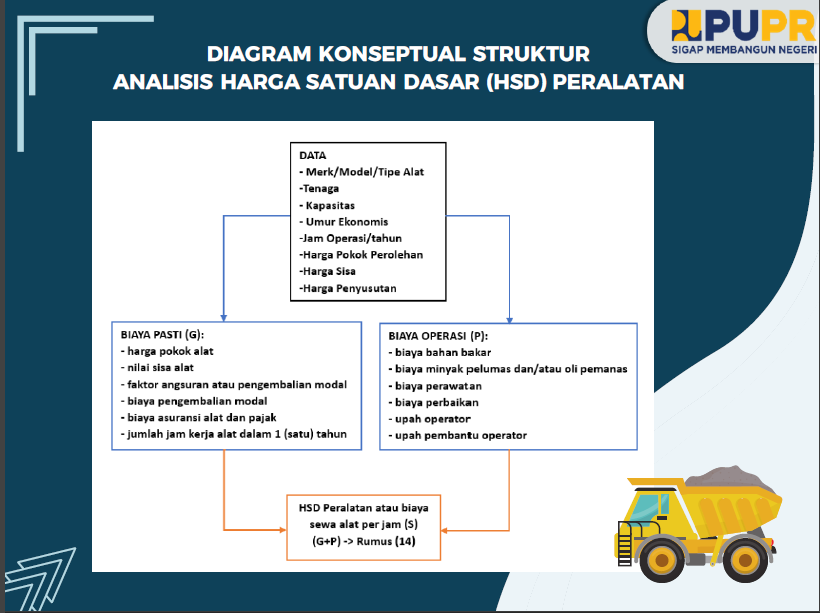 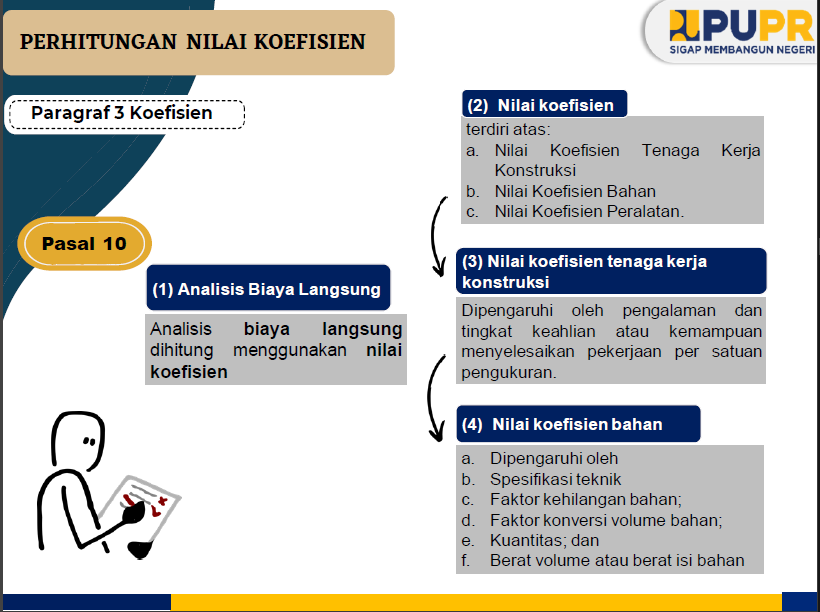 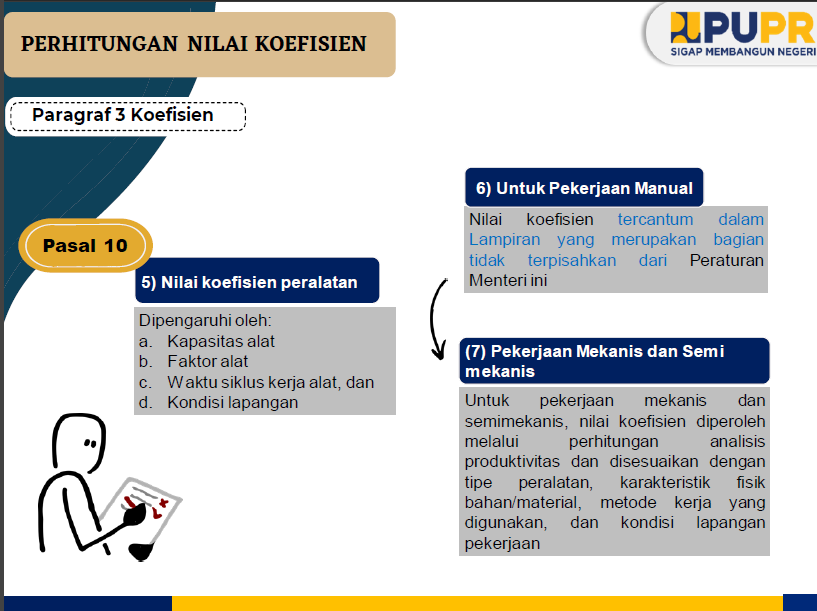 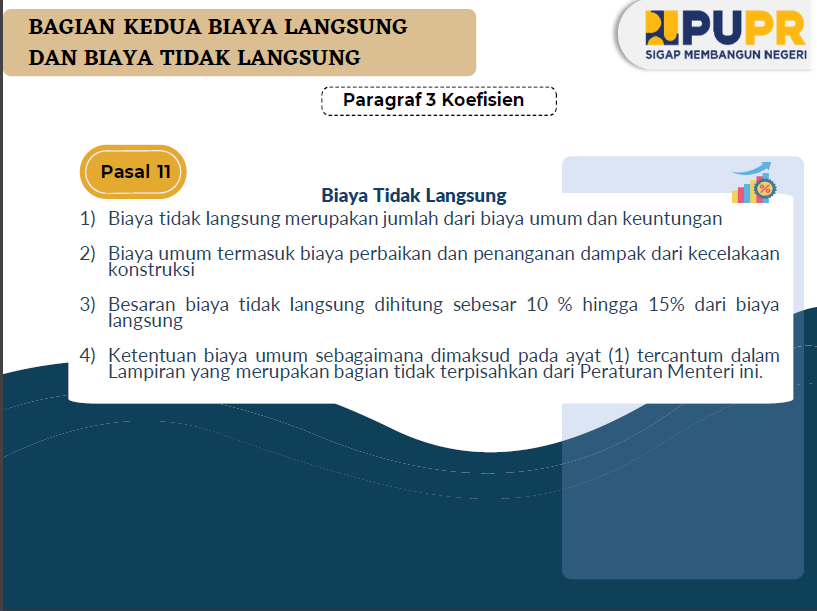 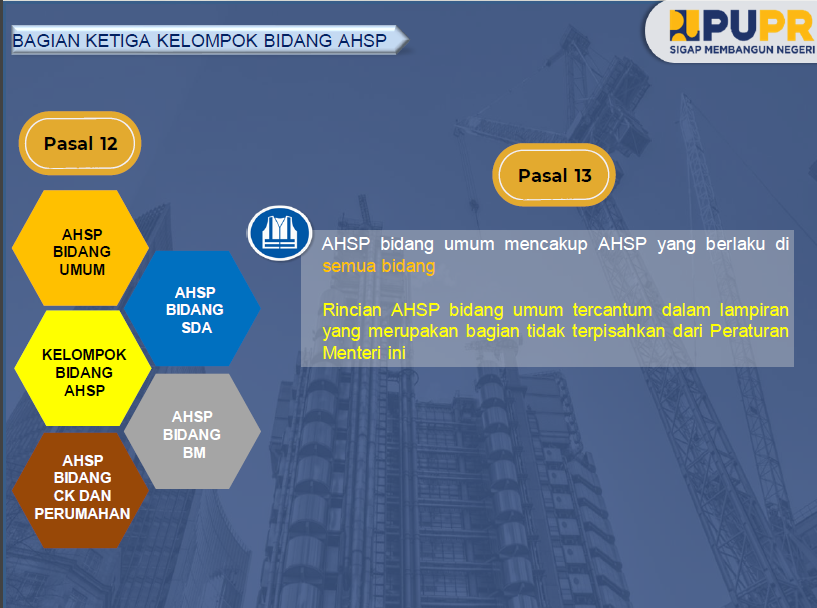 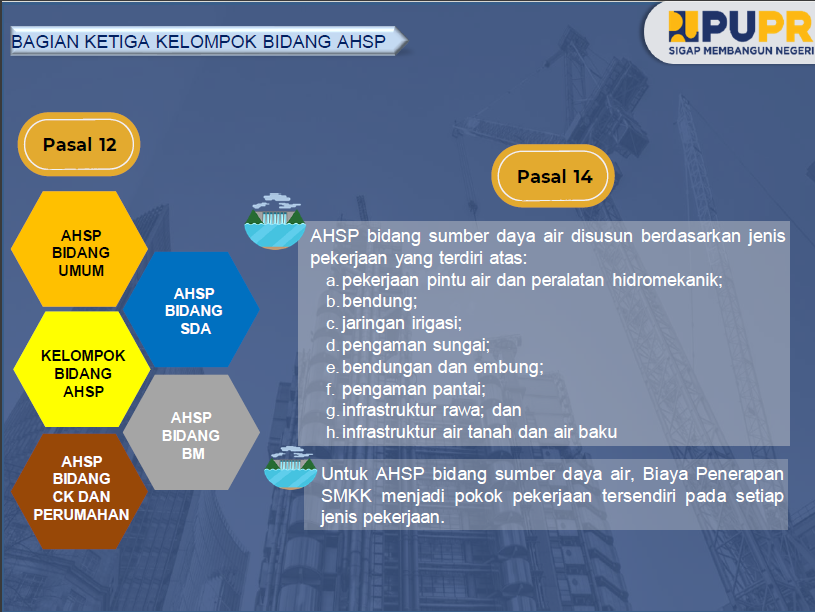 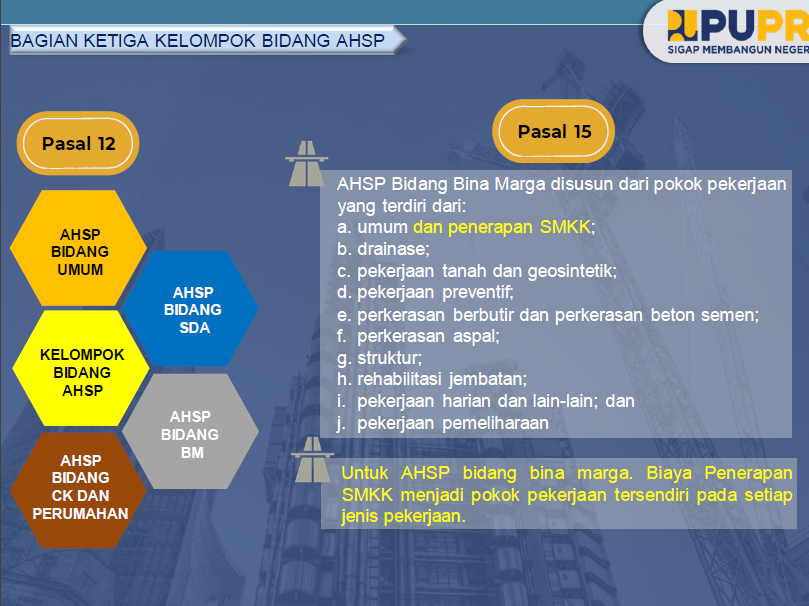 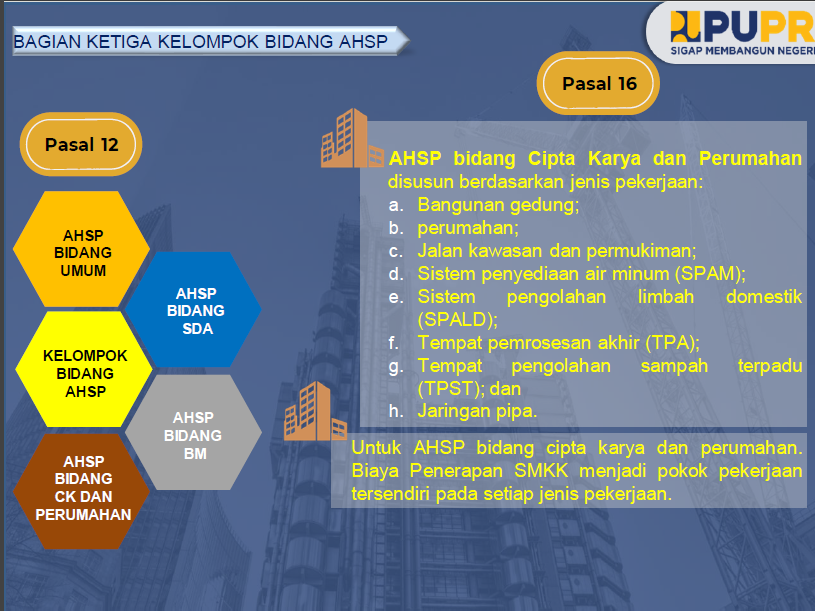 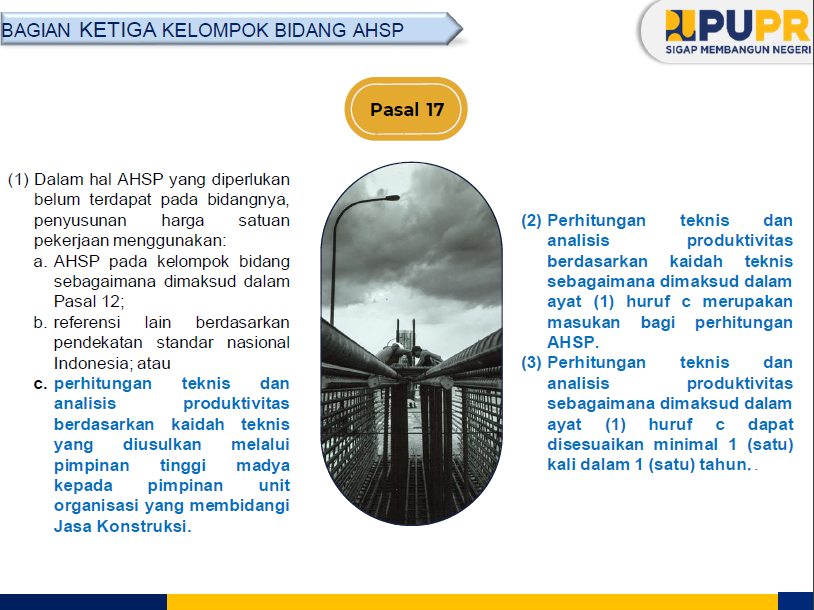 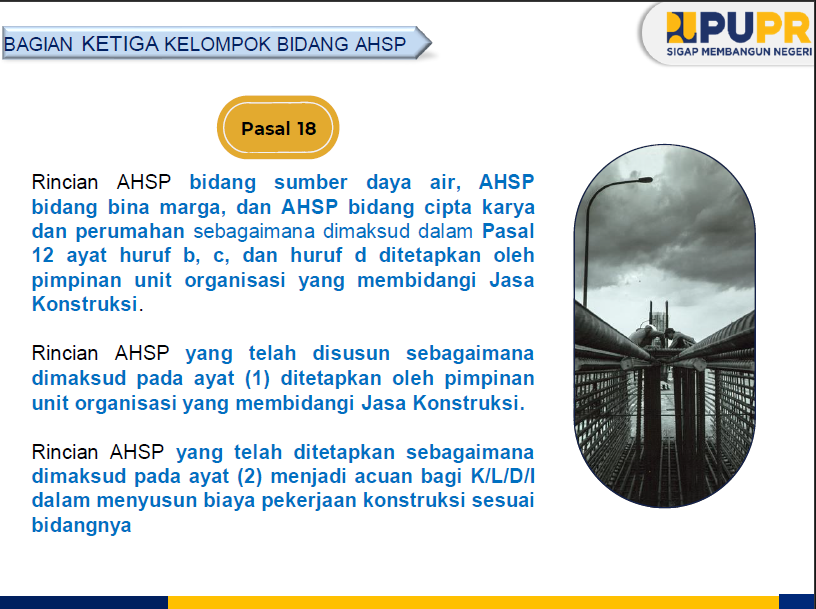 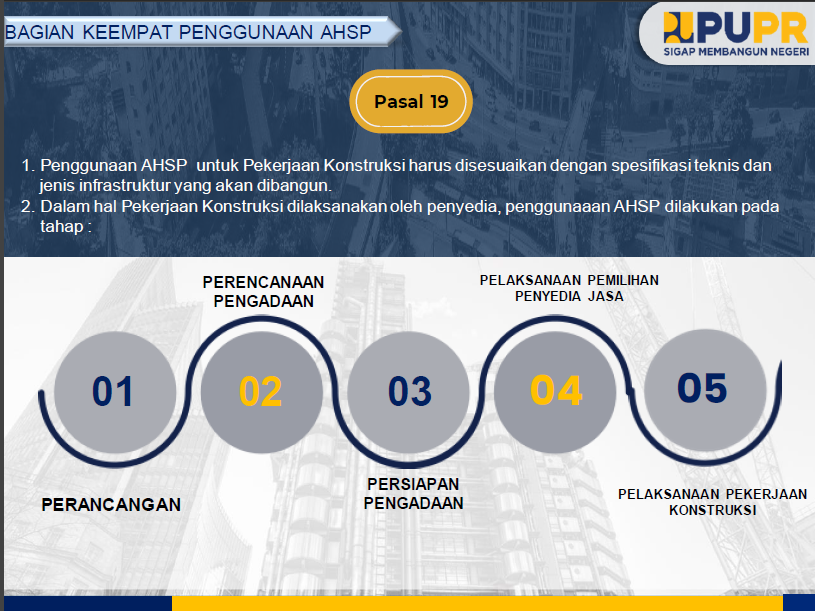 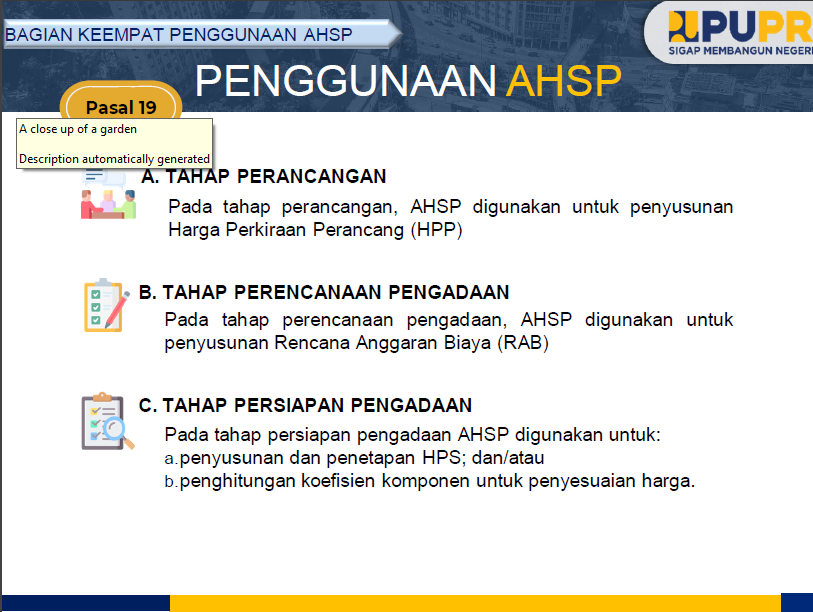 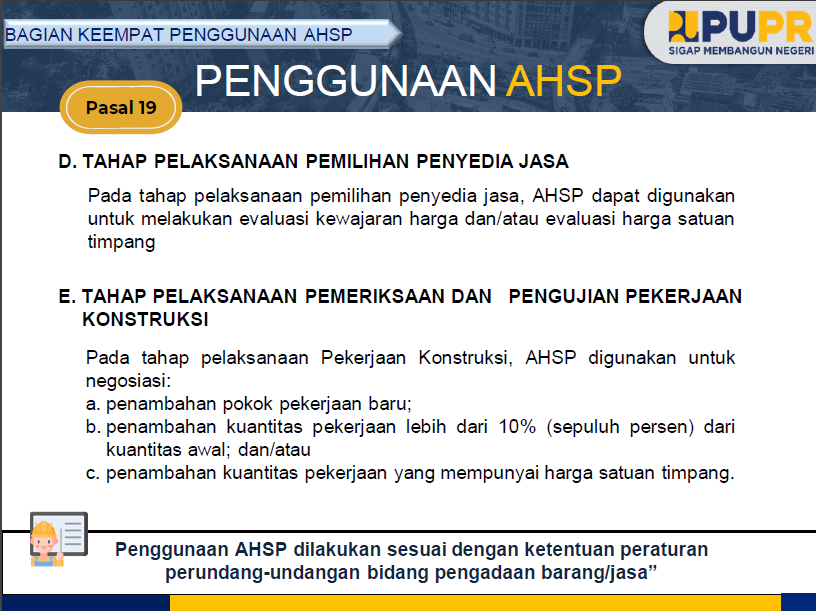 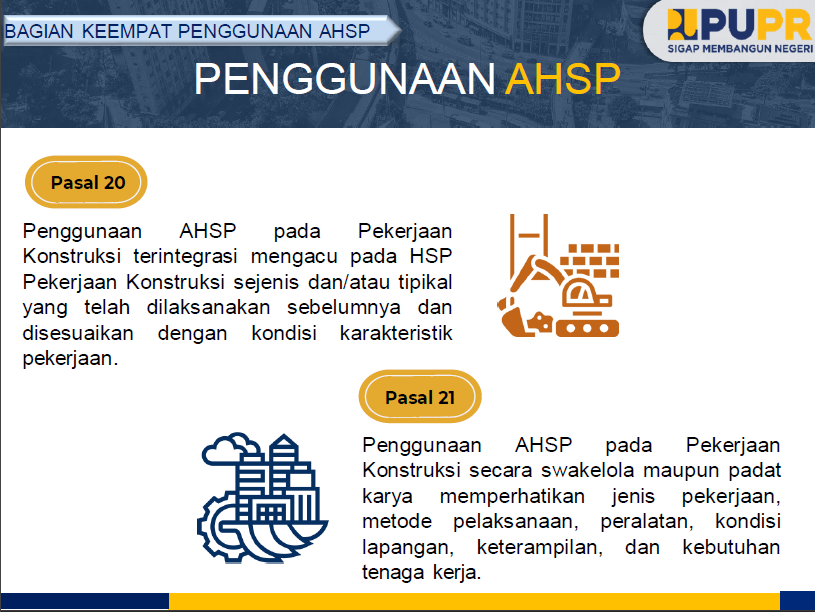 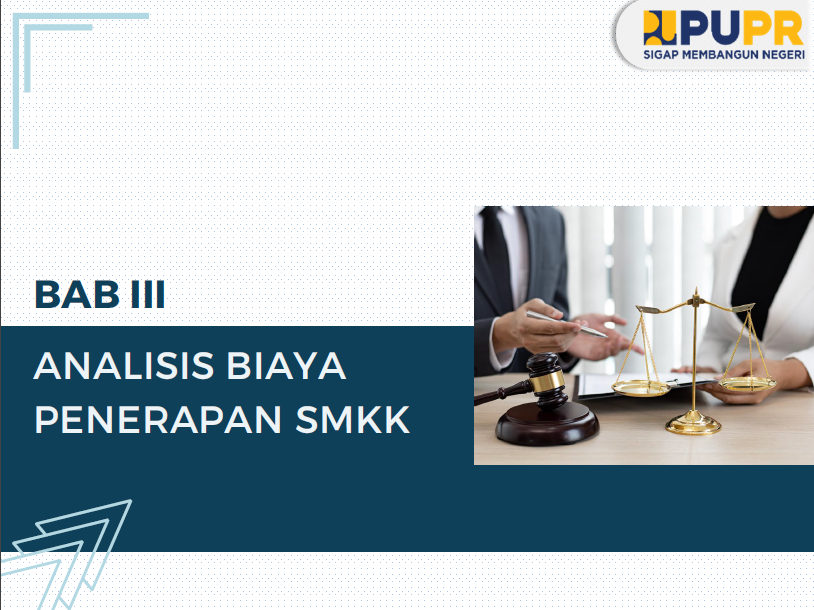 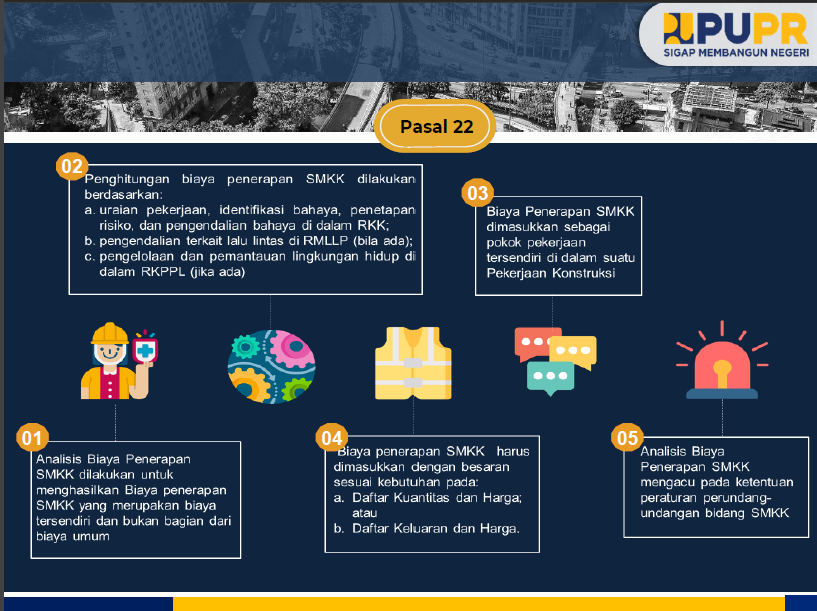 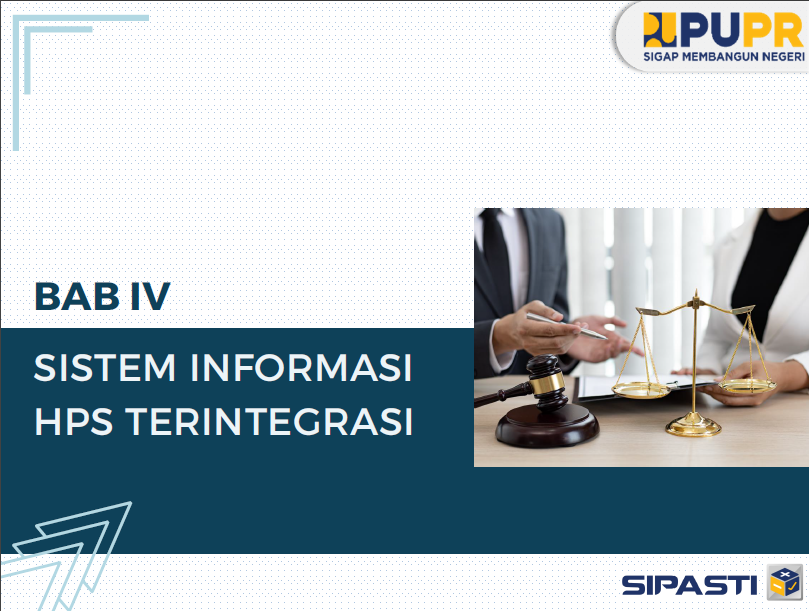 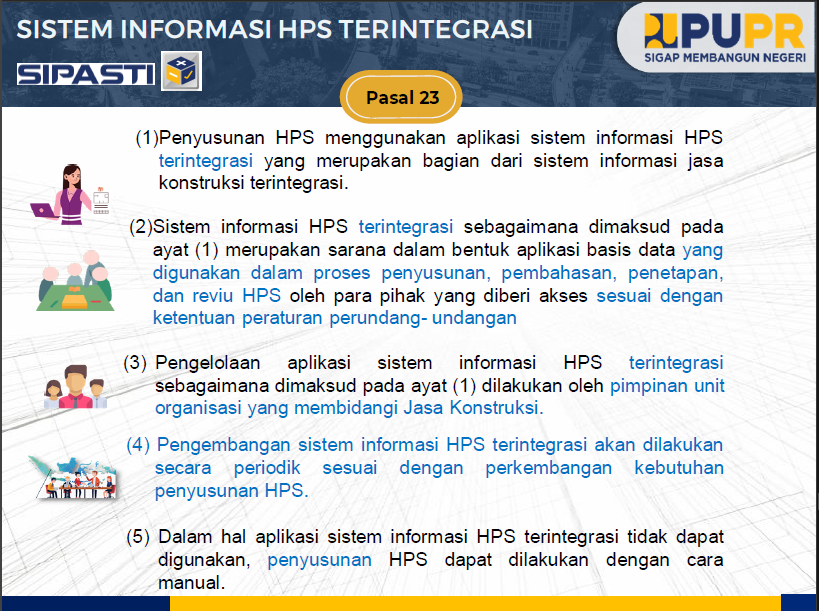 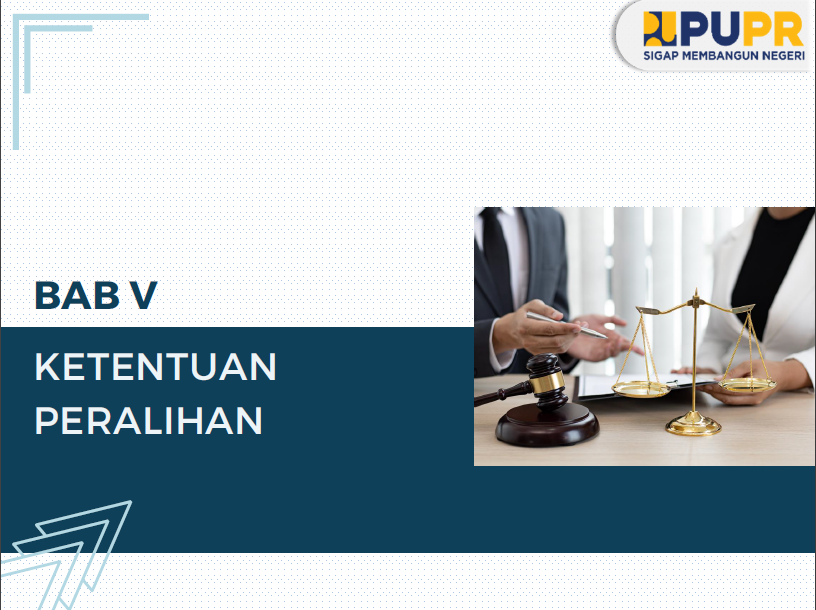 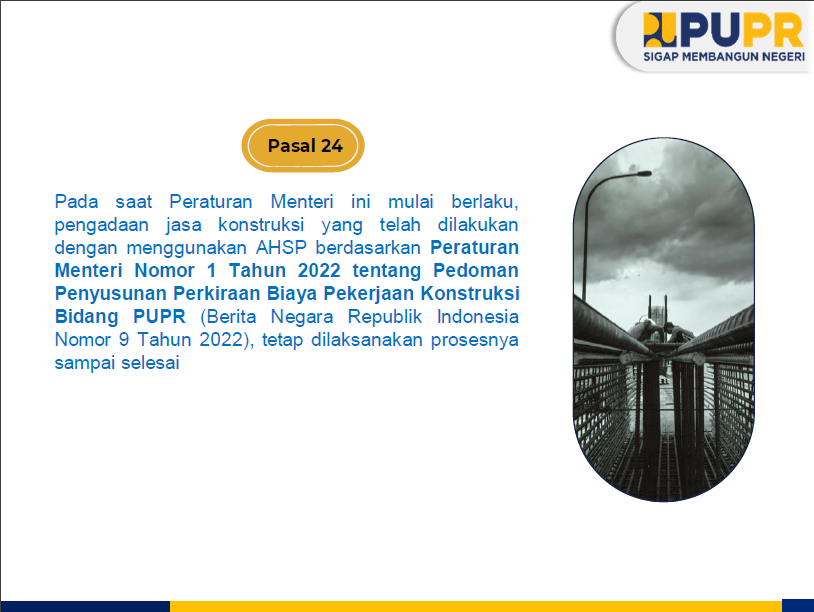 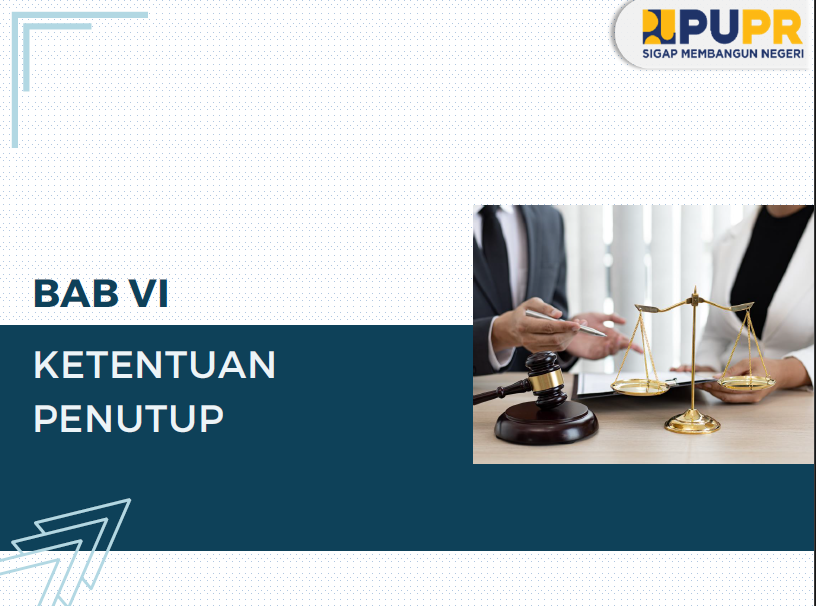 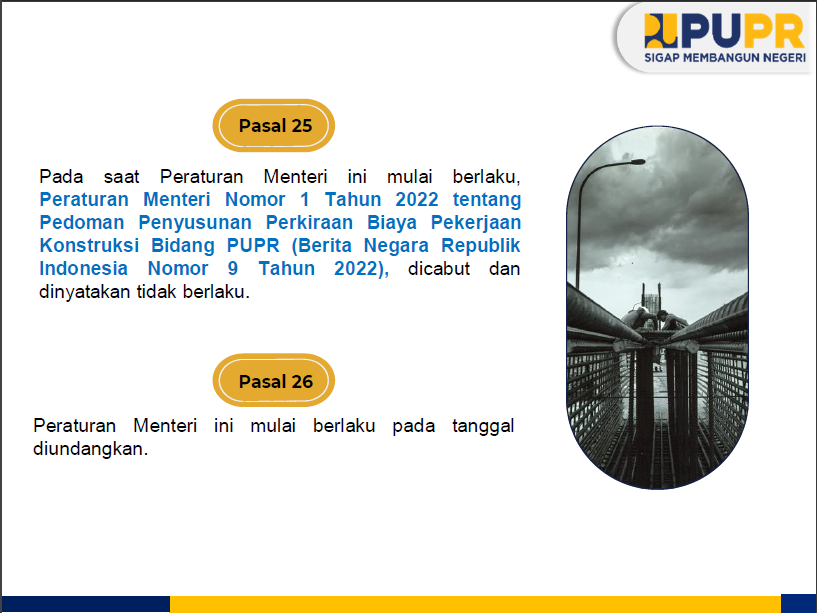 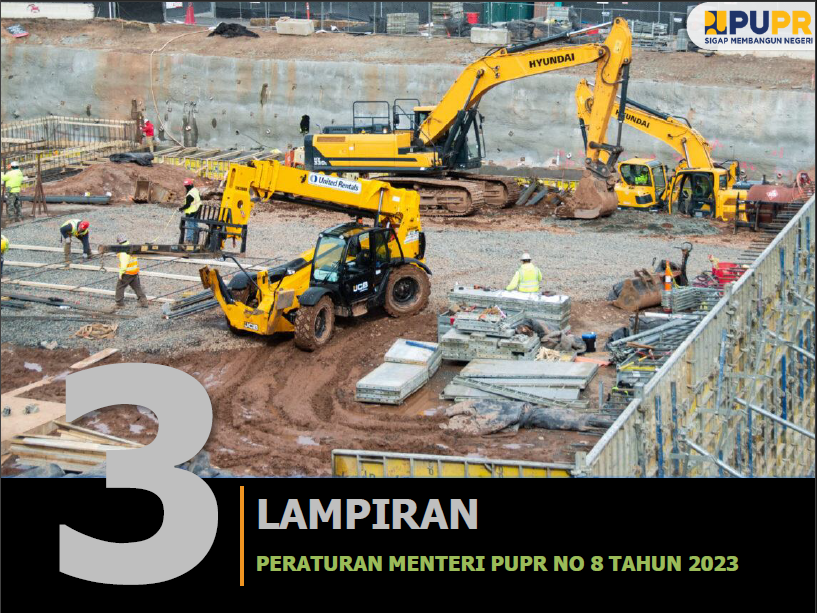 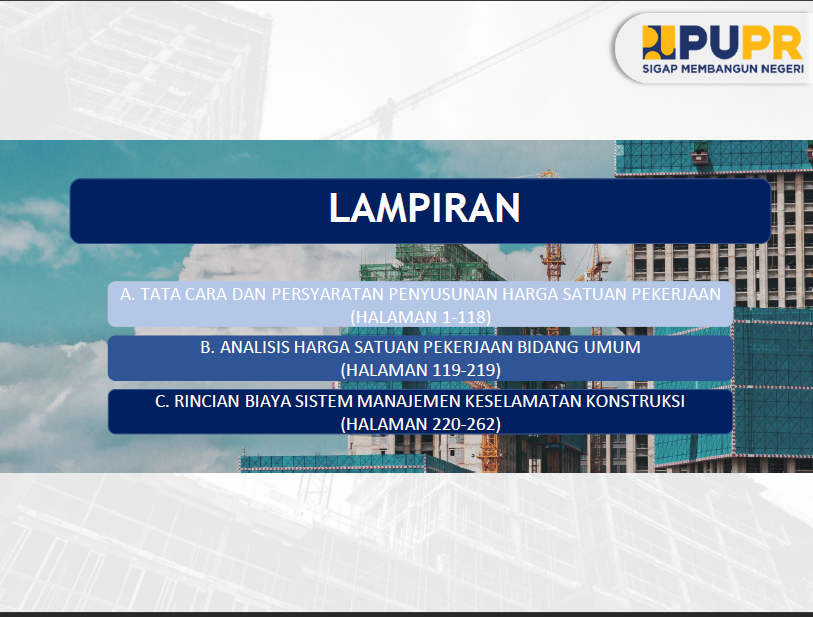 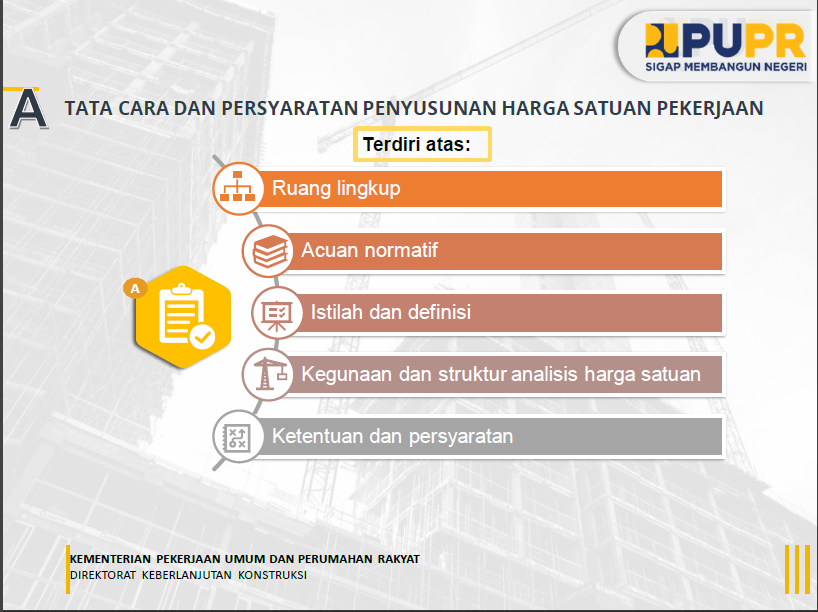 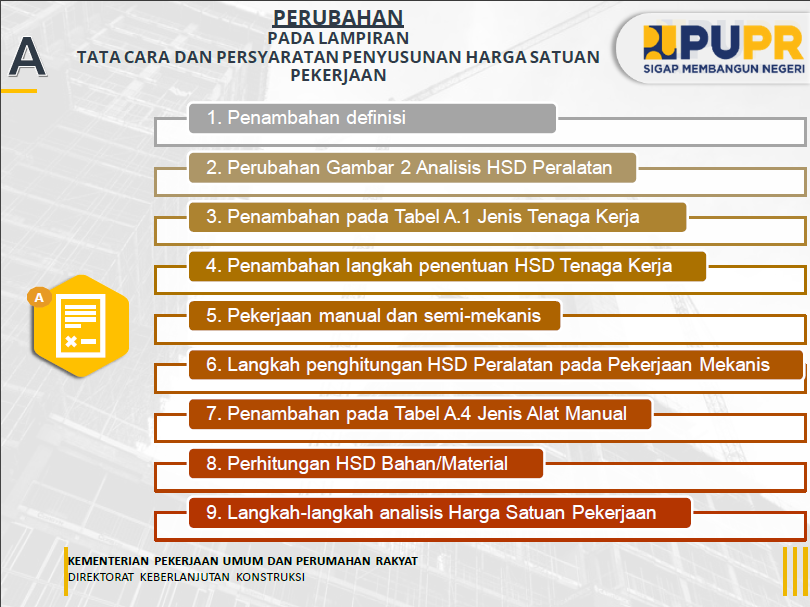 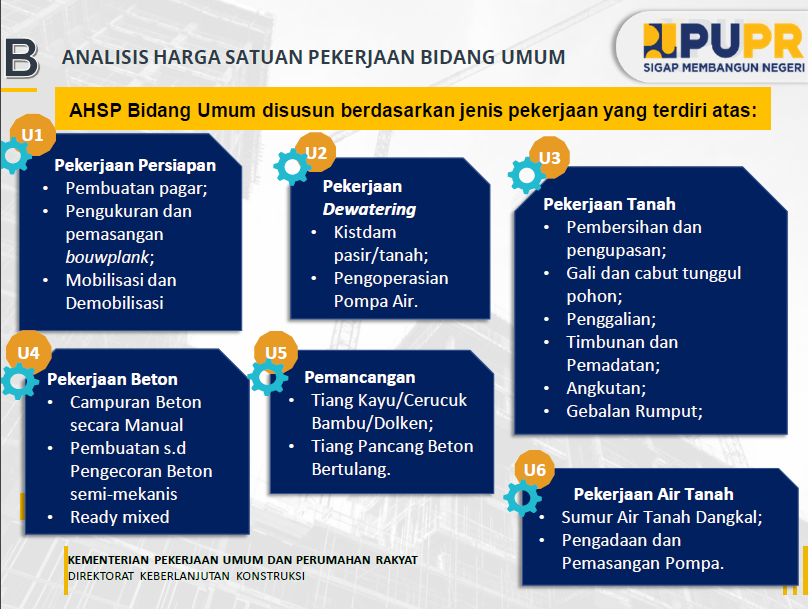 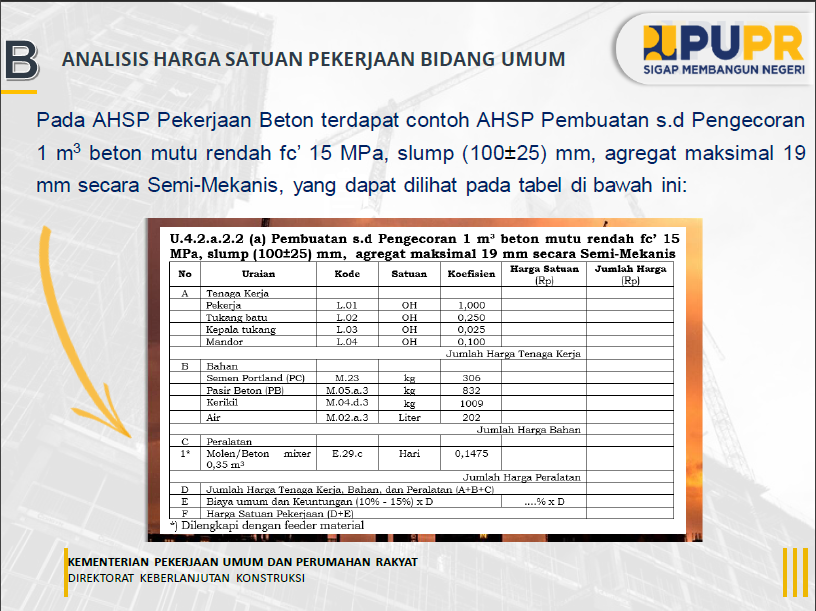 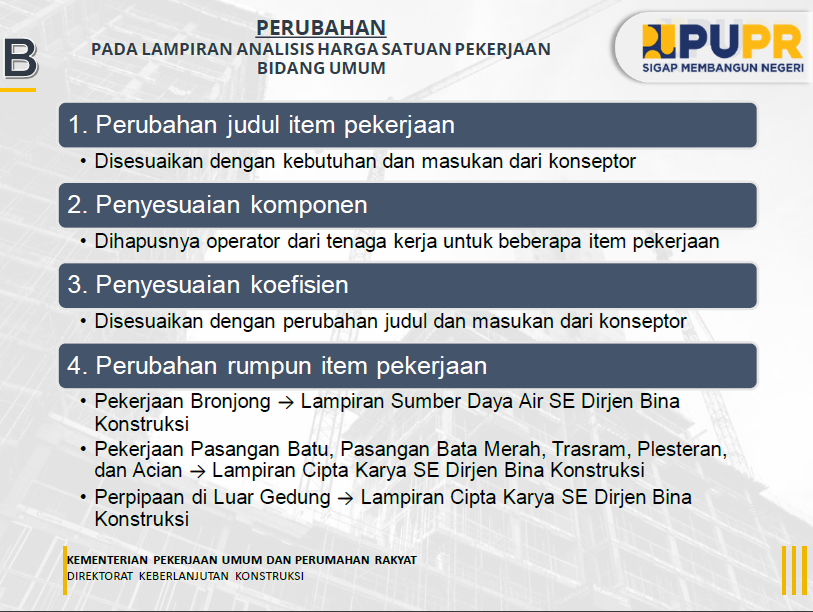 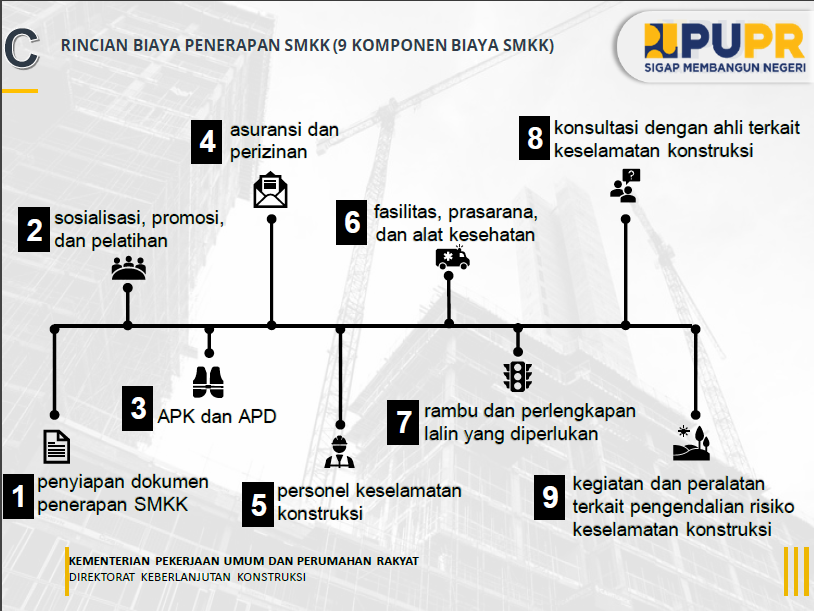 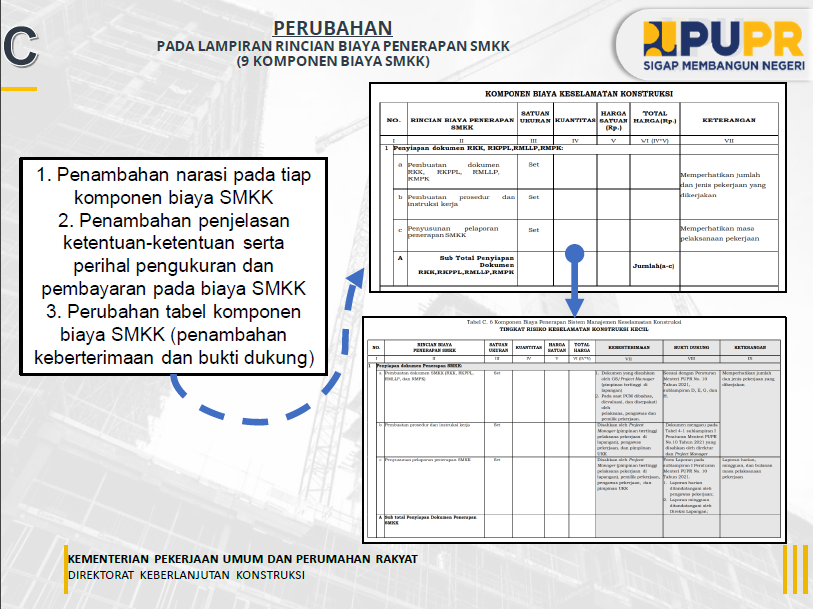 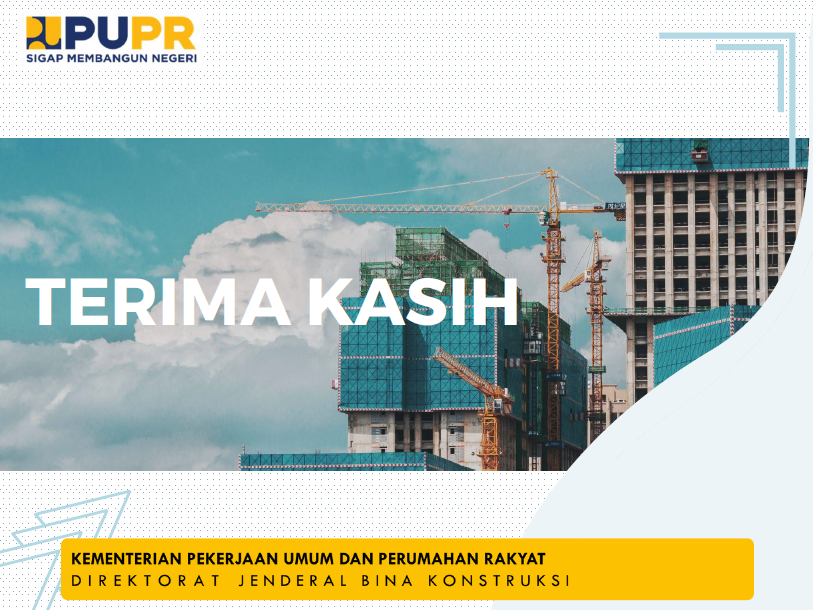